CAPITOUL GUACAMOLE
DSI Support, juin 2017
Xavier HENRY
Nicolas GUIRAL
Guacamole : introduction
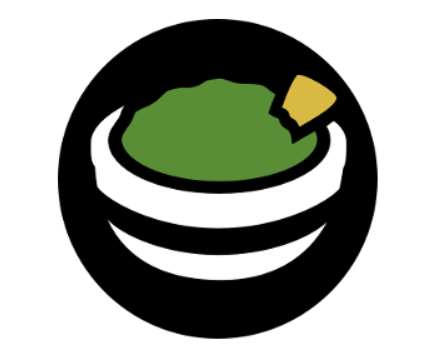 25/06/2017
2
Guacamole : attendus d’UT1
Pour quels objectifs:
Donner accès aux ressources « UT1 » 7/7j depuis internet
Recette de logiciels sur des postes pédagogiques
Mises à disposition des PC pédagogiques témoin depuis internet
Enseignants
Intervenants extérieurs
Autres..

Intégration de tout type d’appareils (PC, MAC, BYOD, etc) 
Demandant un minimum de maintenance

Maitrise de coûts :
Gratuit et pérenne.
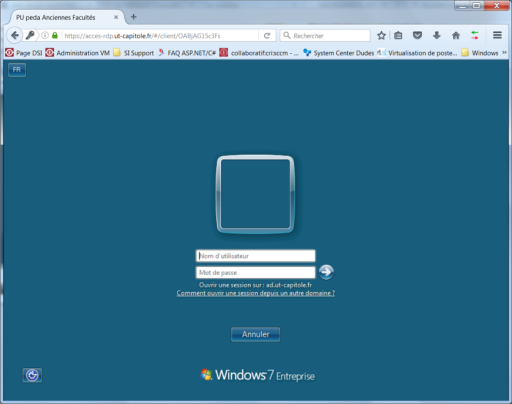 25/06/2017
3
Guacamole : Service opérationnel à UT1
Avantages :
Centralisation des accès
Arrêt des déploiement locaux pour les recettes de logiciels
Vérification des log d’accès (couplé avec Winlog)
Possibilité d’enregistrer les sessions sous forme vidéo

Création des points d’accès simplifié
Autonomie pour notre service
Et donc une meilleure agilité
Prospectives :
De la pédagogie vers d’autres services:
Ouverture des salles libre accès
Accès au SI métier
Autres
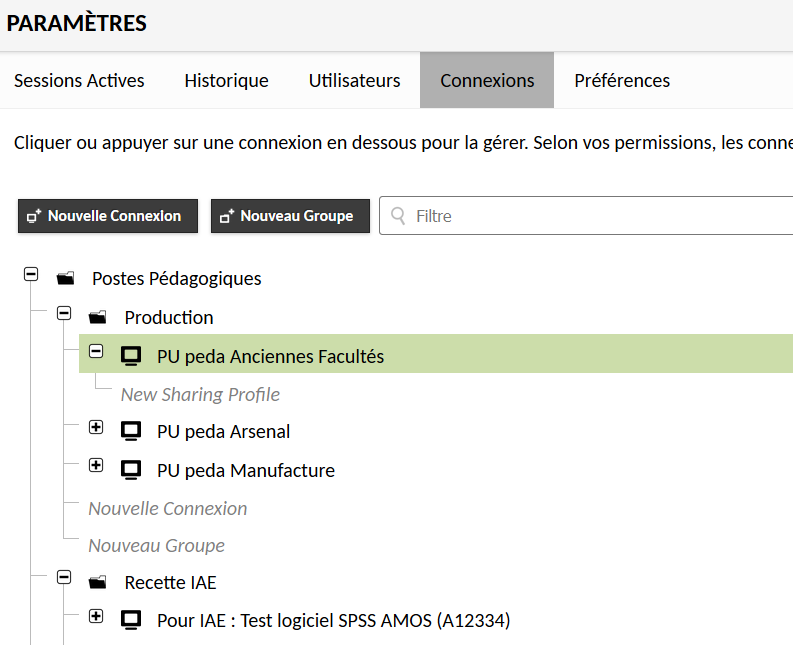 25/06/2017
4
Guacamole : principe général
RDP
VNC
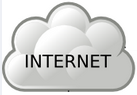 HTML 5
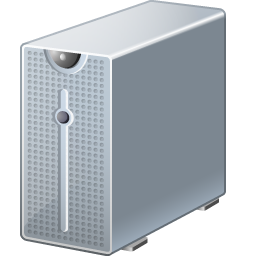 SSH
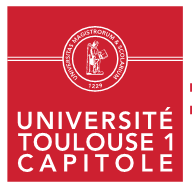 Autre
Guacamole
Centralise en un point unique des accès de type « remote desktop »
25/06/2017
5
Guacamole : principe général
Service Linux exclusivement
Architecture générale
RDP
Service GUAC
Application java
(.war)
Guacamole : Application Web
Maria DB
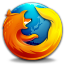 HTML
TOMCAT
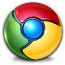 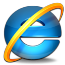 Caractéristiques de la plateforme :
 VM sous hôte « Proxmox »
 OS : centos 7
 Vcpu : 2
 Mémoire : 2 Go
 Disque : 40 Go
25/06/2017
6
Guacamole : intégration dans un SI existant
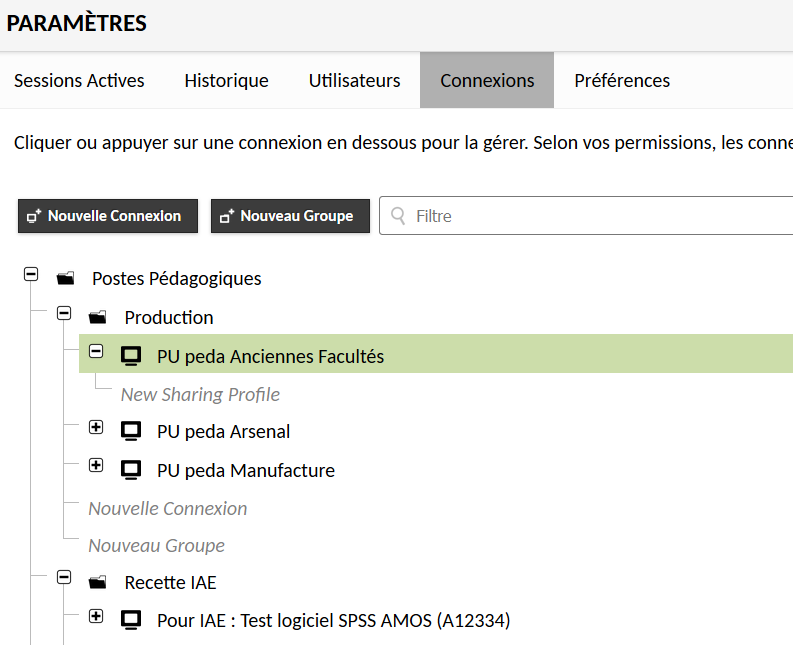 Plusieurs modes d’authentification :
Via formulaire (compte & mot de passe)
Fichier xml 
LDAP (administration via groupe)
Base de données (Mysql)
Sans formulaire
Sans authentification avec Fichier xml
Module « Auth user » couplé avec 
une base de données
ou un fichier xml
Module « double authentification » couplé avec
une base de données
ou un fichier xml
25/06/2017
7
Guacamole : partie administration
Montage d’un point d’accès via le portail web 

mode « base de données » seulement :

déclarer un utilisateur
déclarer une connexion (ordinateur, VM, etc…)

associer une connexion à des groupes de connexion
associer un utilisateur à un ou plusieurs groupes de connexion
25/06/2017
8
Guacamole : partie administration (bdd)
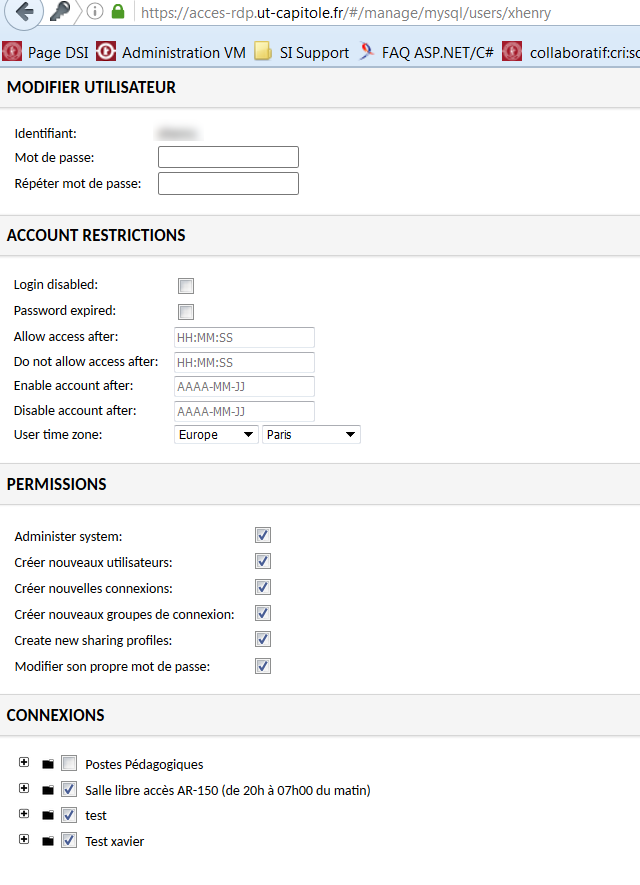 détails
Association aux points d’accès
25/06/2017
9
Guacamole : partie administration (bdd)
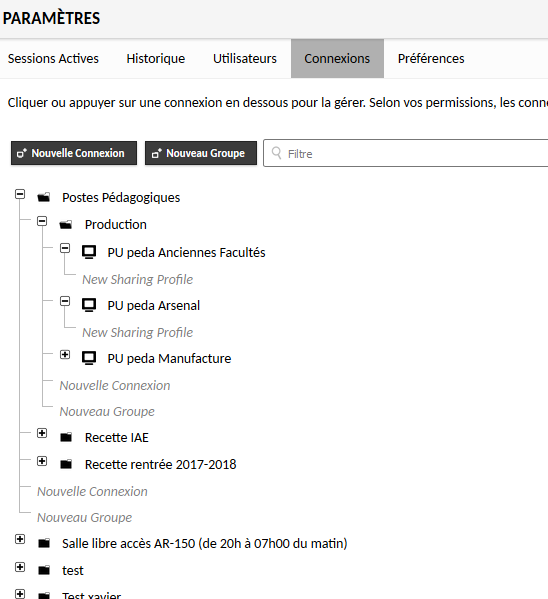 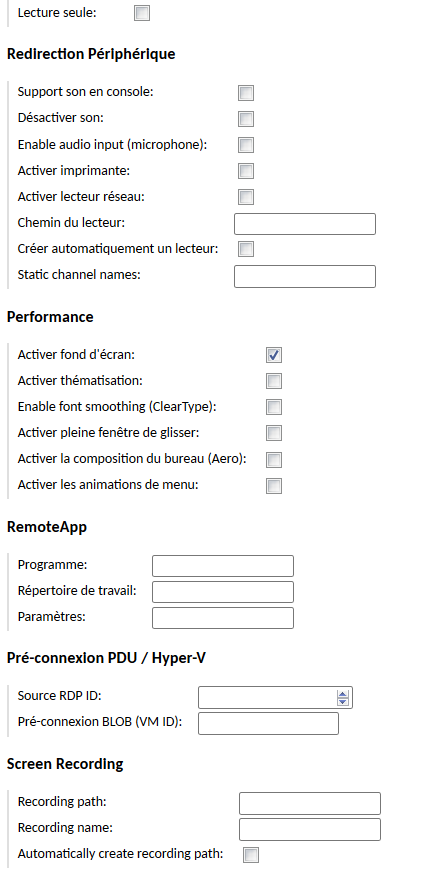 détails
25/06/2017
10
Guacamole : Démo
Démonstration

		
            Lien : Site UT1
	Lien : Vidéo
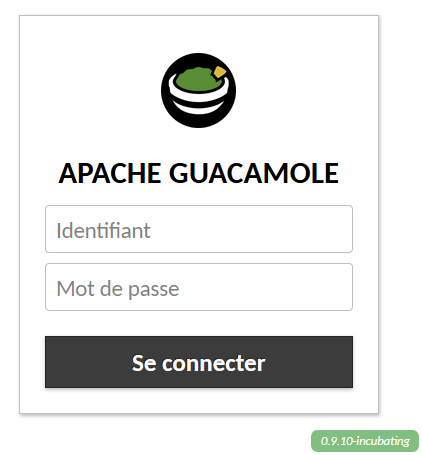 25/06/2017
11
Guacamole
Pour en savoir plus :
le site officiel :
https://guacamole.incubator.apache.org/

La DSI-Support d’UT1 :
xavier.henry@ut-capitole.fr
nicolas.guiral@ut-capitole.fr


Merci de votre attention
25/06/2017
12
Guacamole : intégration dans un SI existant
Architecture de production au sein d’UT1
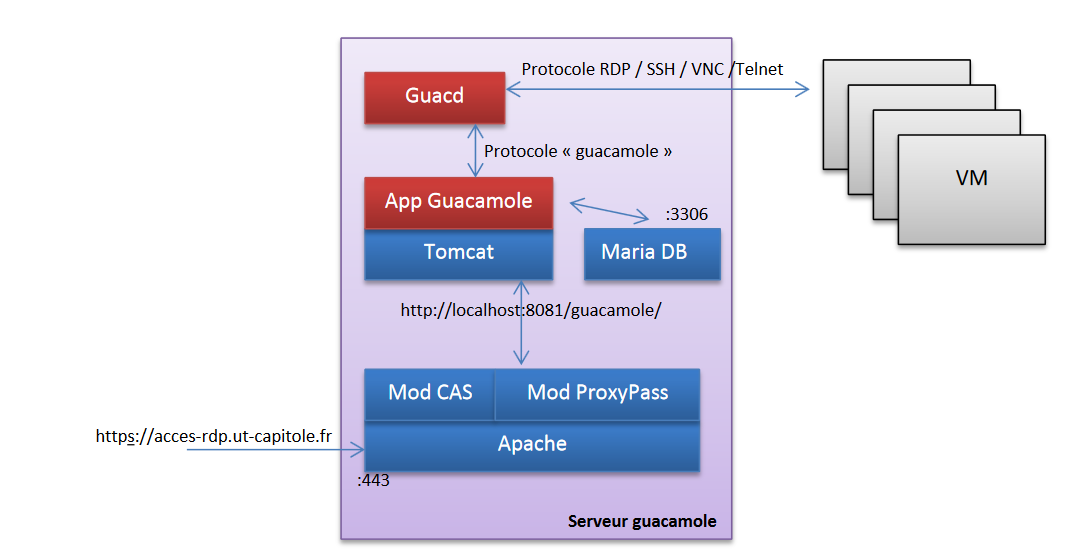 25/06/2017
13
Guacamole : intégration dans un SI existant
Architecture possible : 2 instances « guacamole » sur 1 serveur  (Modification du code puis recompilation)
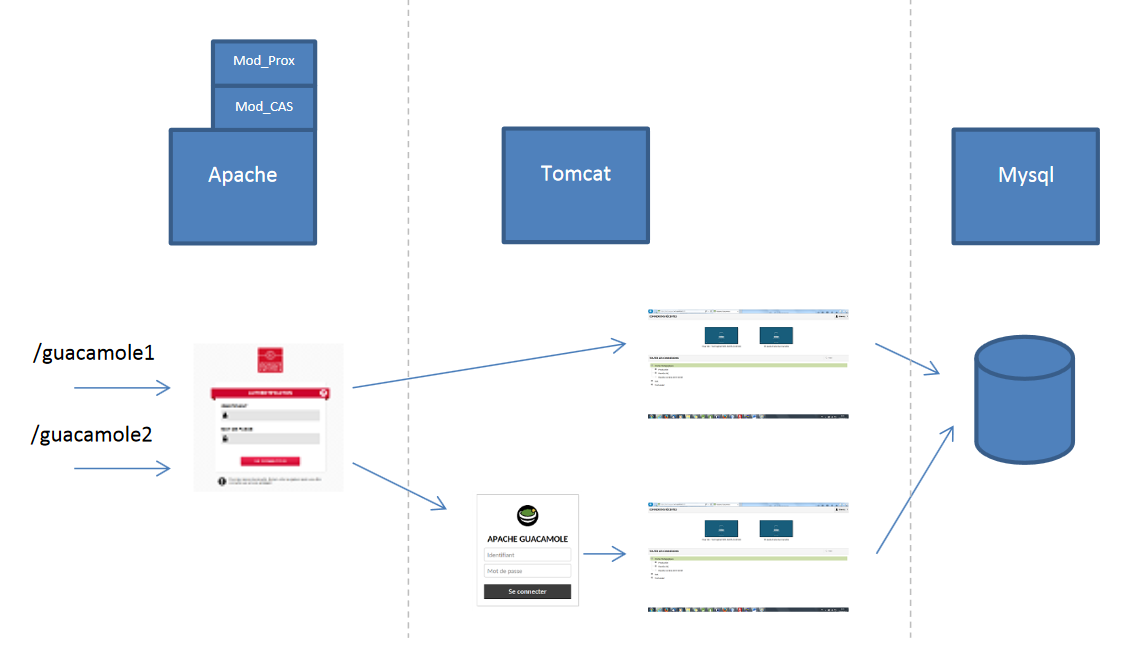 25/06/2017
14
Guacamole : intégration dans un SI existant
Architecture possible : répartition de charges
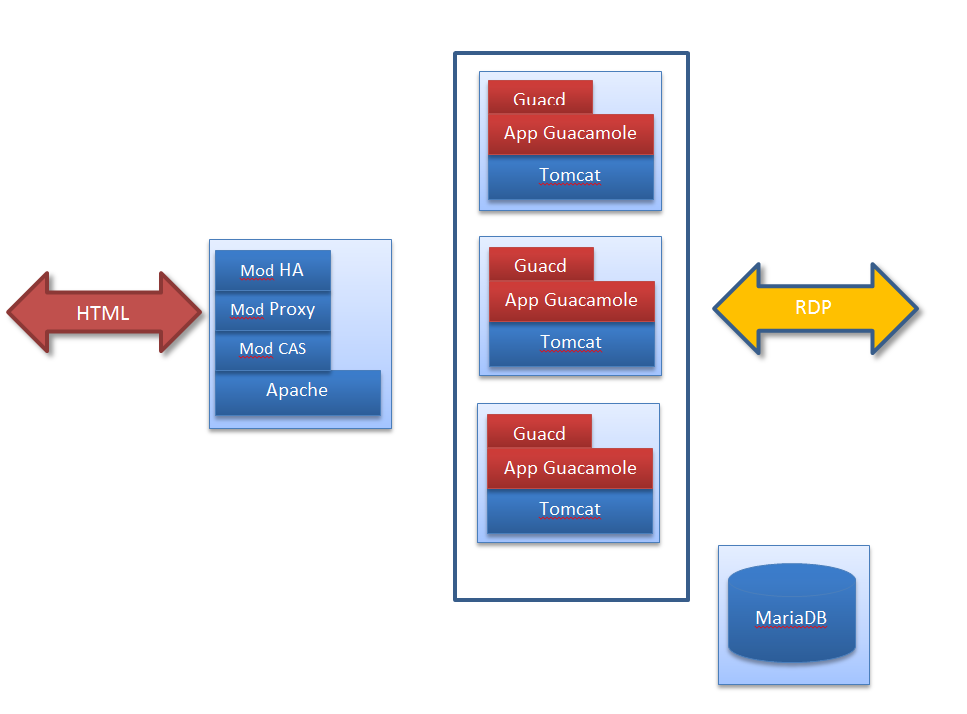 25/06/2017
15
Guacamole : documentation
Installation : doc

MAJ de version : doc

Interfacer avec un CAS en frontal : doc

2 instances sur 1 serveur : doc
25/06/2017
16
Guacamole : principe général
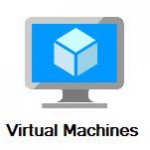 Schéma de principe
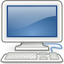 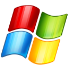 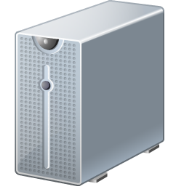 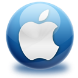 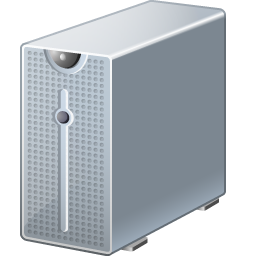 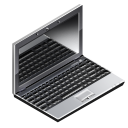 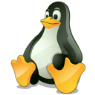 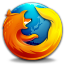 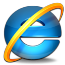 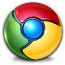 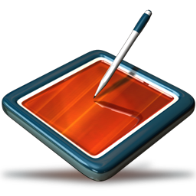 RDP
HTML
VNC
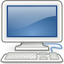 Guacamole
SSH
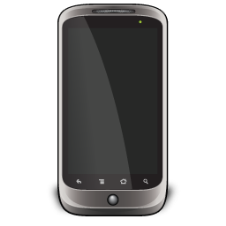 Telnet
25/06/2017
17
Guacamole : évolution interne
Evolutions internes envisagées :

Au niveau technique :
2 modes d’authentification (en cours)
CAS / compte générique
CAS / compte personnel (disparition du formulaire guacamole)

Au niveau service :
Mise à disposition de salles de TP en dehors des heures d’ouverture (vdi du « pauvre »)
25/06/2017
18